PROJECT MANAGEMENT STATUS REPORT POWERPOINT TEMPLATE
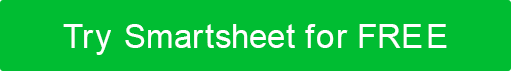 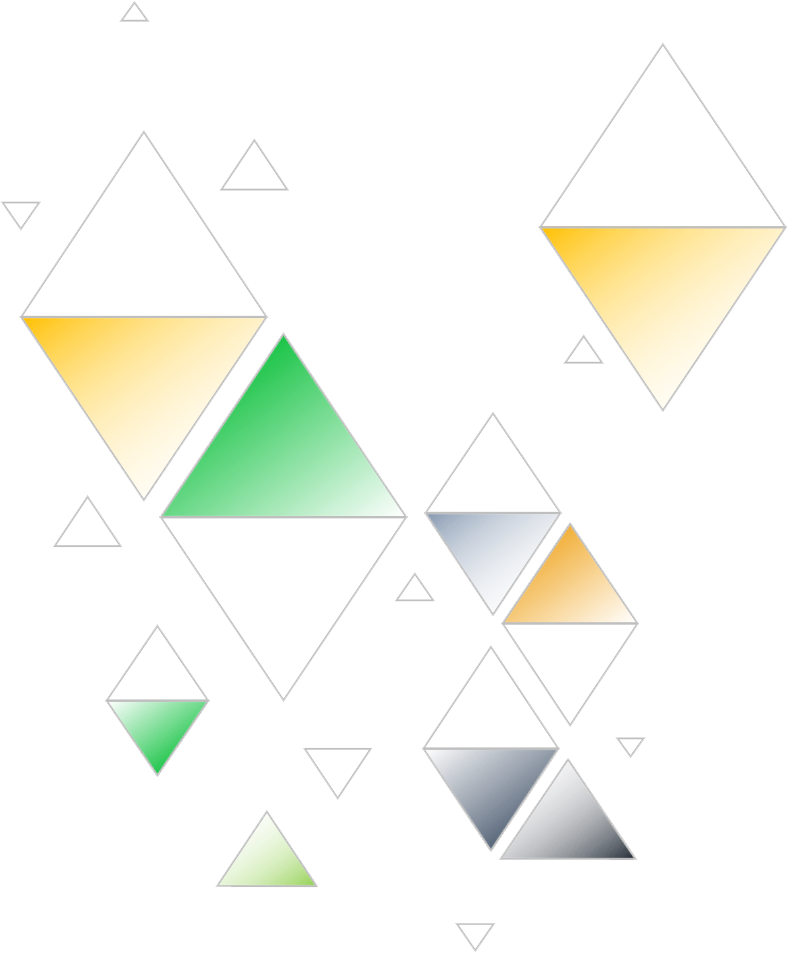 PROJECT NAME
Owner Name
Owner Title

DATE OF REPORT
MM/DD/YY
 
PERIOD COVERED
MM/DD/YY - MM/DD/YY
TABLE OF CONTENTS
Project Report Card
 Key Milestones
 Critical Risks and Roadblocks
 Summary
 Additional Notes
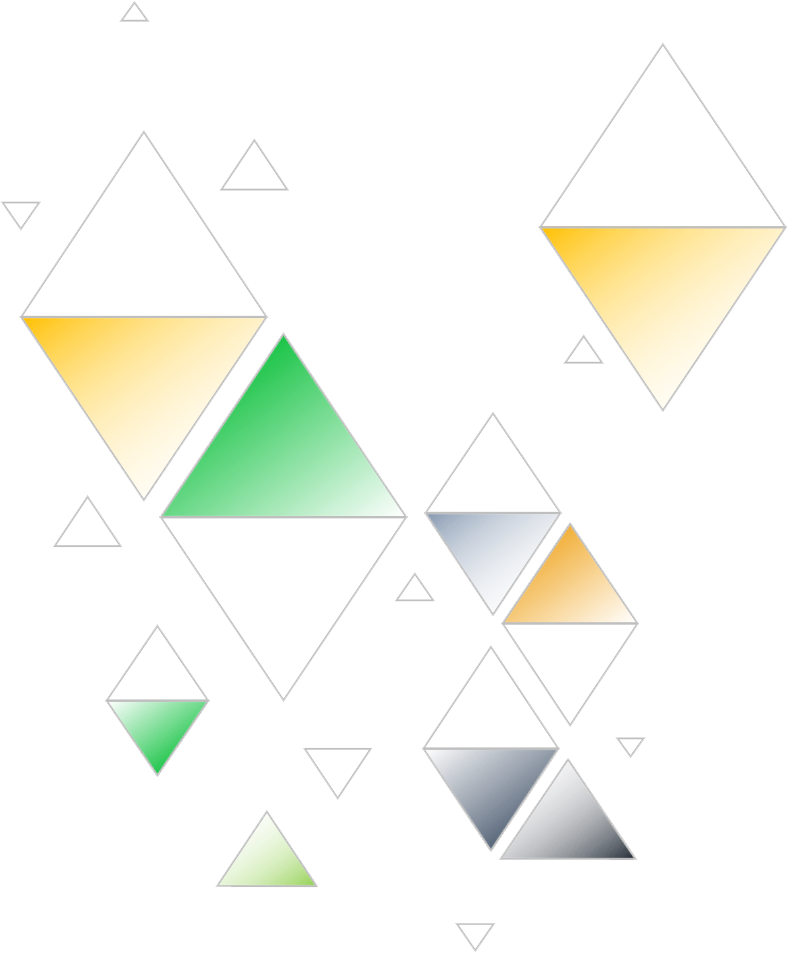 PROJECT REPORT CARD
PROJECT REPORT CARD
KEY MILESTONES
KEY MILESTONES
CRITICAL RISKS AND ROADBLOCKS
CRITICAL RISKS AND ROADBLOCKS
SUMMARY
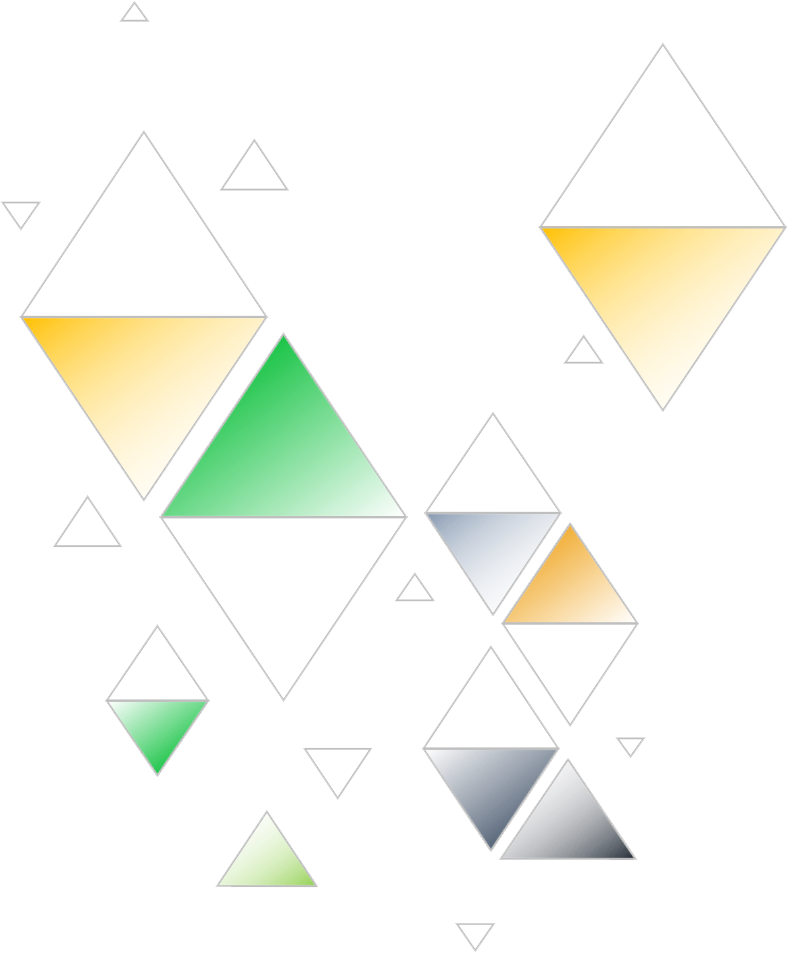 Bullets of Great Work
Who Owns What
Where Teams Are Pivoting
Feedback Received During the Week
Etc.
ADDITIONAL NOTES
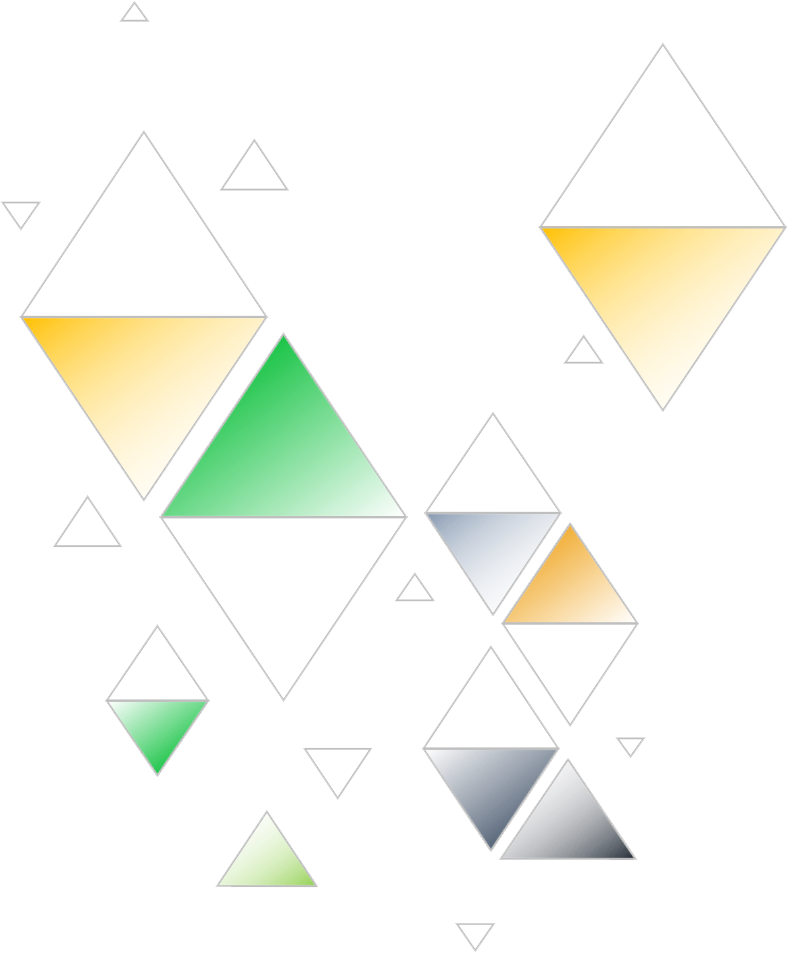 Text